Thứ……ngày…..tháng…..năm…….
TIẾNG VIỆT
Bài 4: QUÀ TẶNG CHÚ HỀ
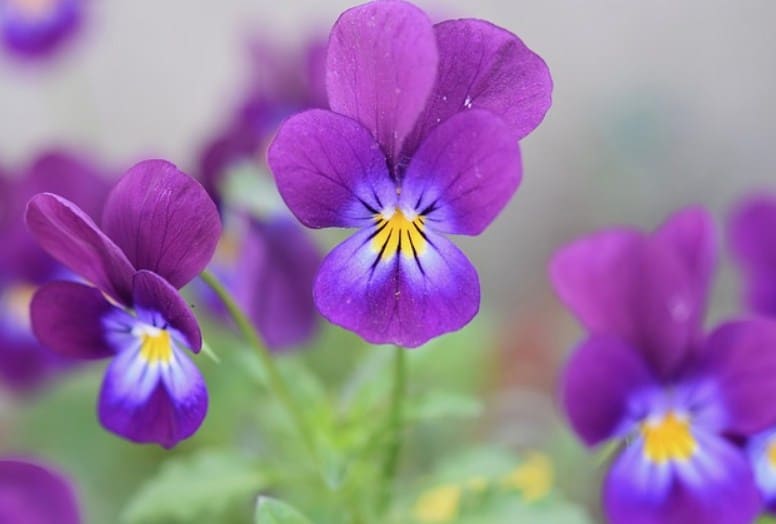 Mỏng manh: Rất mỏng, dễ vỡ.